Урок по развитию речи "Тип речи – описание". 6-й класс 
Цель урока: 
обобщить и систематизировать знания о типе речи – описание,
развивать умение пользоваться изобразительно-выразительными средствами языка, 
познакомиться с приемами работы над сочинением – описанием по картине,
способствовать развитию чувства слова и желания создавать свои словесные произведения.
Куприянова Н.В., учитель русского языка и литературы 
МБОУ «Гимназия №2»
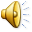 Звучит фрагмент симфонии П.И.Чайковского «Зимние грёзы»
Все в тающей дымке:Холмы, перелески.Здесь краски не яркиИ звуки не резки.Здесь медленны реки,Туманны озеры,И все ускользаетОт беглого взора.Здесь мало увидеть,Здесь нужно всмотреться,Чтоб ясной любовьюНаполнилось сердце.
Здесь мало услышать, 
Здесь вслушаться нужно,
Чтоб в душу созвучья 
Нахлынули дружно.
Чтоб вдруг отразили 
Прозрачные воды
Всю прелесть застенчивой
Русской природы
Николай Рыленков
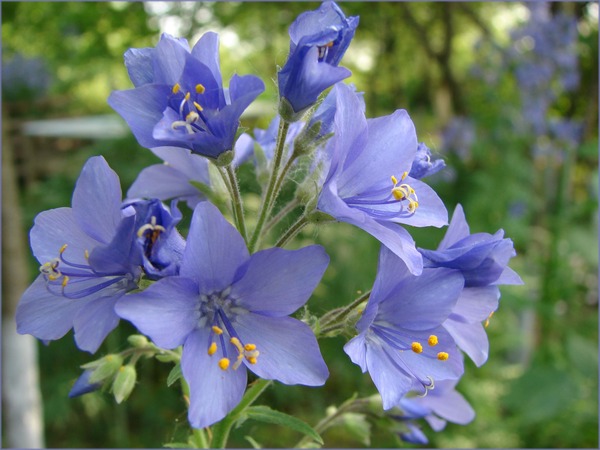 Тип текста – описание
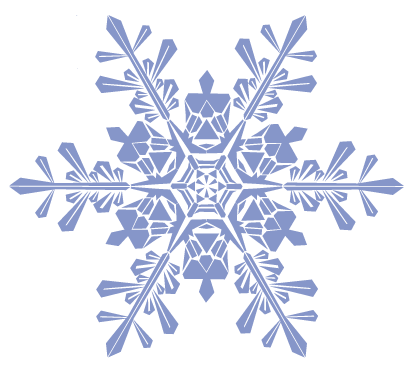 Описание — тип речи, при помощи которого изображается какое-либо явление действительности путем перечисления его постоянных или одновременно присутствующих признаков или действий
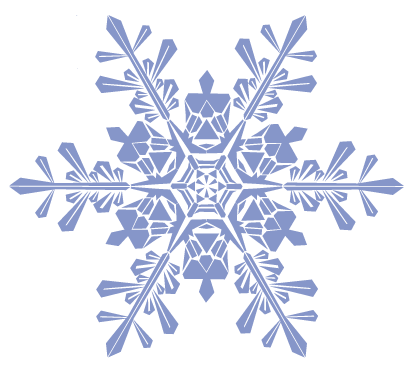 Содержание описания можно передать на одном кадре фотоаппарата
Лаборатория писателяКомпозиция описания
I часть – Общая характеристика 
                  предмета описания или  
                  впечатление от него.
II часть – Признаки предмета  
                   описания.
III часть – Общая оценка предмета 
                    описания.
Двадцать второе января.Классная работа.
Урок-путешествие в зимний лес.
Описание природы. Зима.
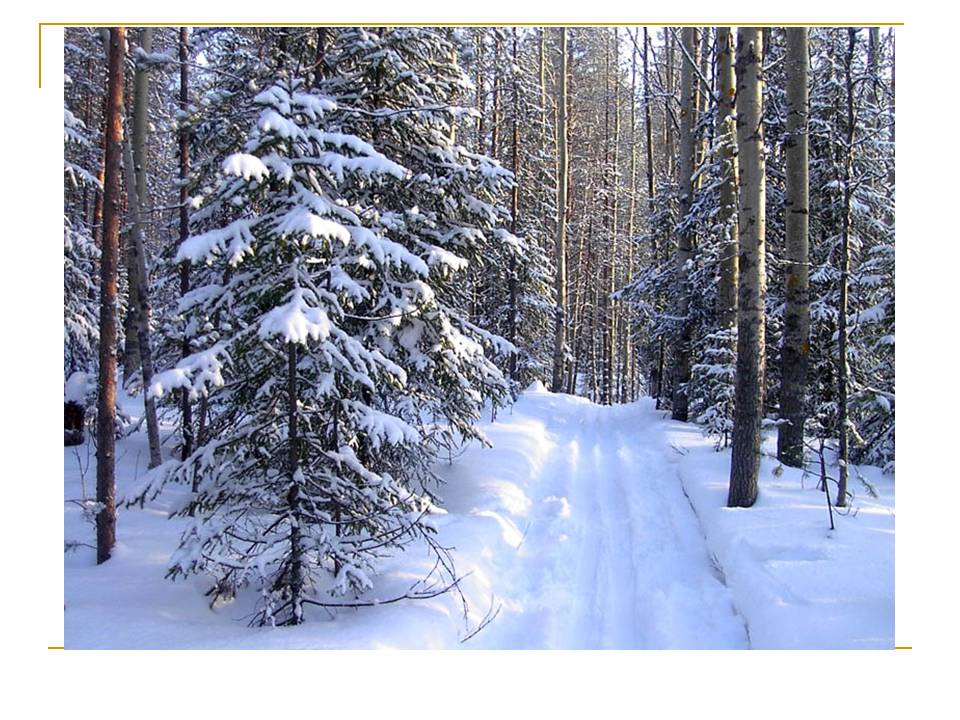 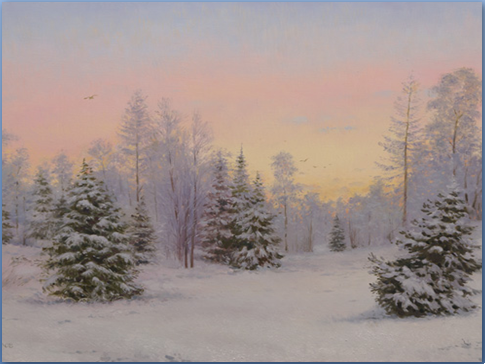 Рыленков Николай Иванович 
(1909— 1969)
поэт, прозаик, 
родился в деревне Алексеевка Смоленской губернии
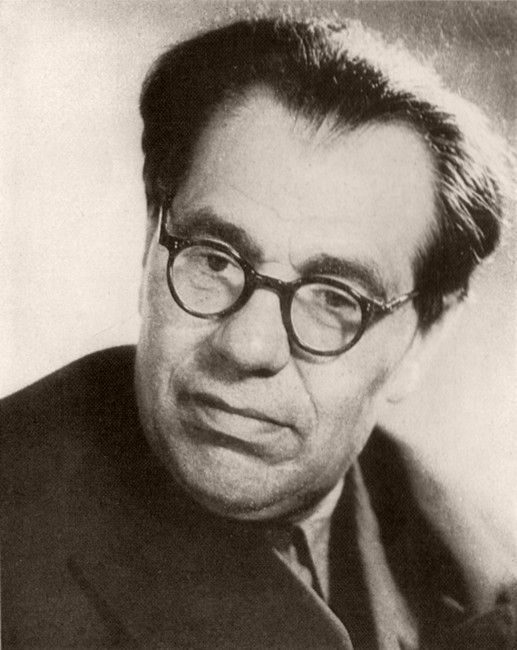 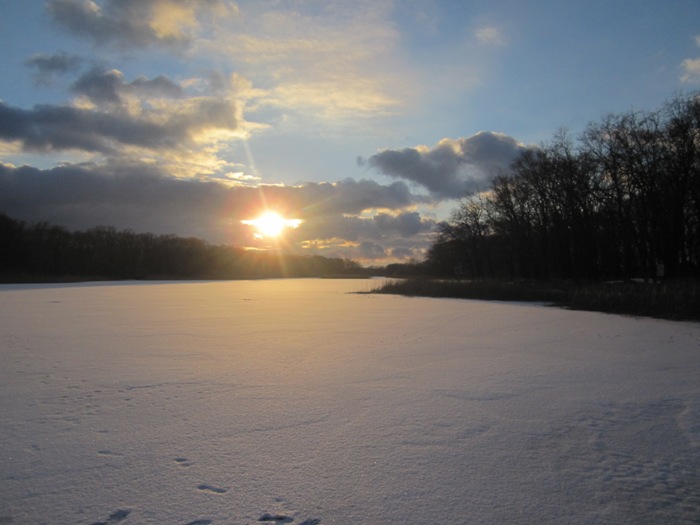 Николай Рыленков 
«У наших зим – особенная прелесть»
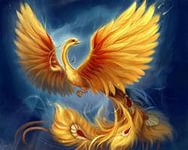 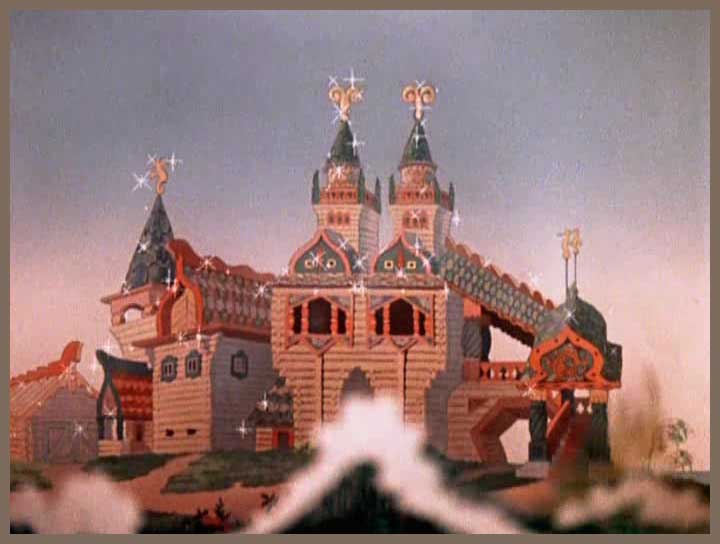 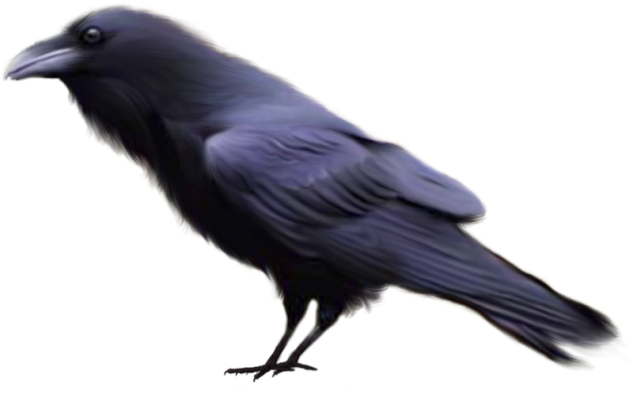 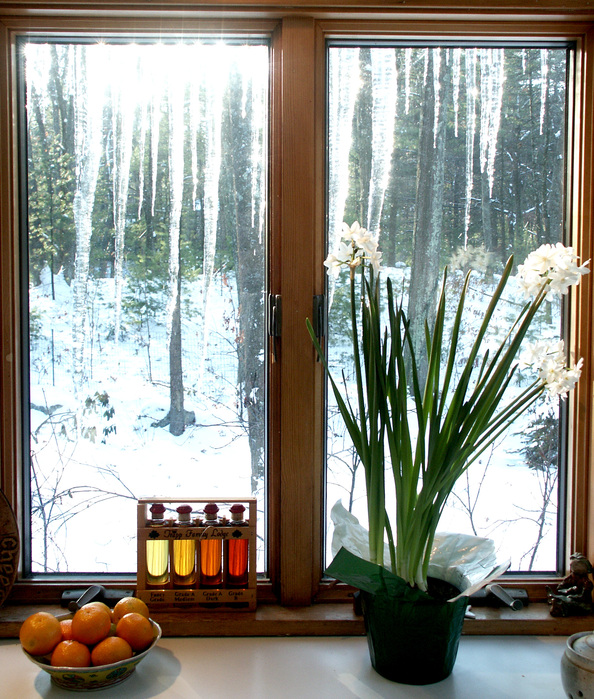 Текст без прилагательных
Утро.  Выглядываю в
 кусочек окна и не узнаю
 леса. Какое великолепие 
и  спокойствие! 
Над снегами небо. Такие
краски бывают у нас
только по утрам в морозы. 
И особенно хороши они
сегодня, над снегом и
бором. Солнце еще за 
лесом, просека в тени. В 
колеях следа, полукругом
прорезанного от дороги к 
дому, тень. А на вершинах
сосен, на их венцах, уже 
играет свет.  И сосны 
замерли под небом.
Утро. Выглядываю в кусочек окна, не запушенный морозом,
и не узнаю леса. Какое великолепие и спокойствие! 
Над глубокими, свежими снегами, завалившими чащи елей,
синее, огромное и удивительно нежное небо. Такие яркие,
радостные краски бывают у нас только по утрам в
афанасьевские морозы. И особенно хороши они сегодня,
над свежим снегом и зеленым бором. Солнце еще за лесом,
просека в голубой тени. В колеях санного следа, смелым и
четким полукругом прорезанного от дороги к дому, тень
совершенно синяя. А на вершинах сосен, на их пышных
зеленых венцах, уже играет золотистый солнечный свет. 
И сосны, как хоругви, замерли под глубоким небом.
Текст без прилагательных
(И.Бунин)
Афанасьевские морозы
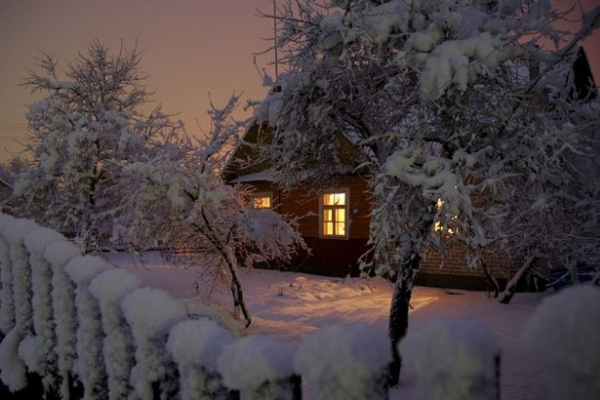 Поговорки
Афанасий нос и ухо дерёт. 
 Афанасий Ломонос — береги нос. 
 На Афанасия пуще всего нос  береги — не и 
    увидишь, как отломится. 
 Афанасьевские морозы шуток шутить не 
    любят.
Хоругвь
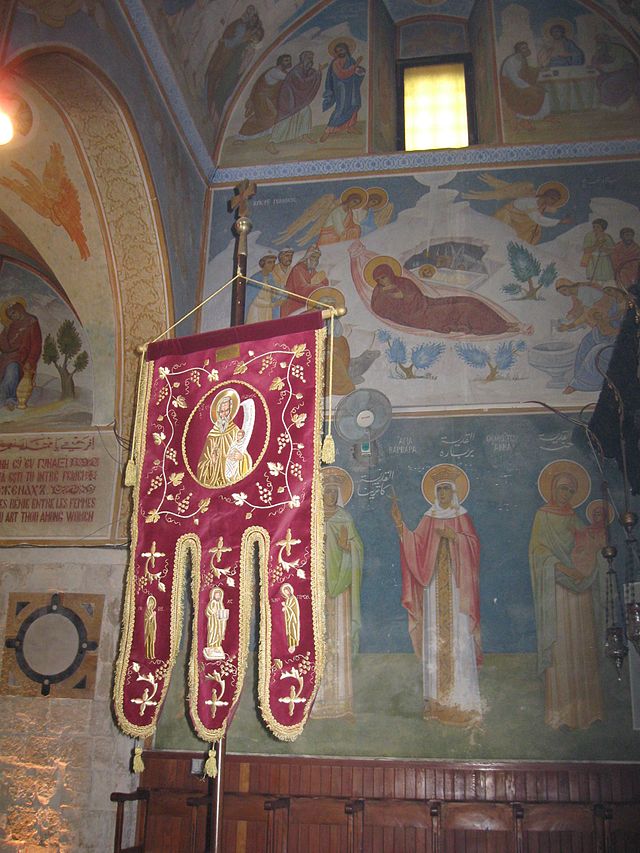 устар. знамя, стяг 
в обиходе Православной Церкви (религ.) — полотнище на длинном шесте с изображением Иисуса Христа, Богородицы или святых, обычно выносимое во время крестных ходов 

◆ Сотни голосов разом и с мерными остановками повторяли молитвенный напев: толпа богомольцев тянулась внизу по дороге с крестами и хоругвями. И. С. Тургенев, «Ася»
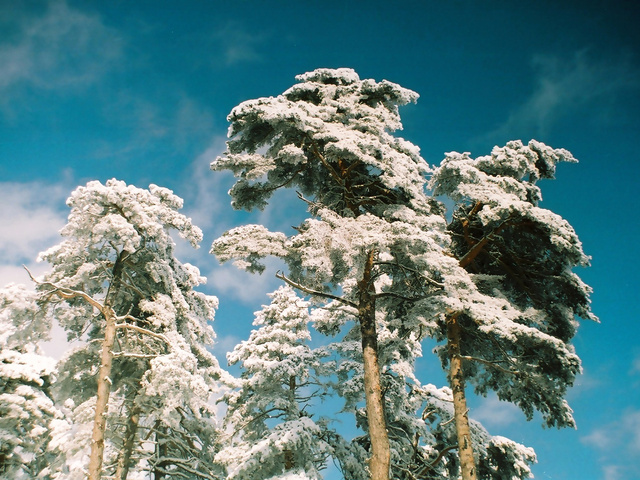 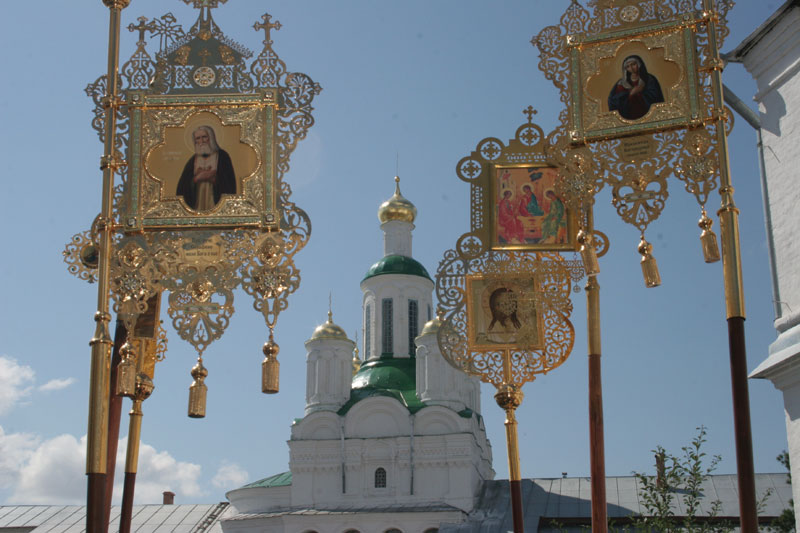 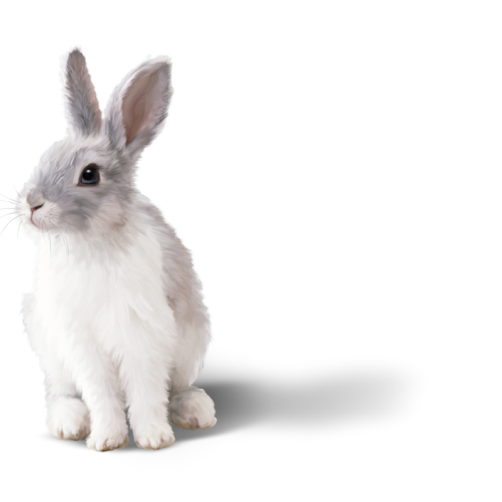 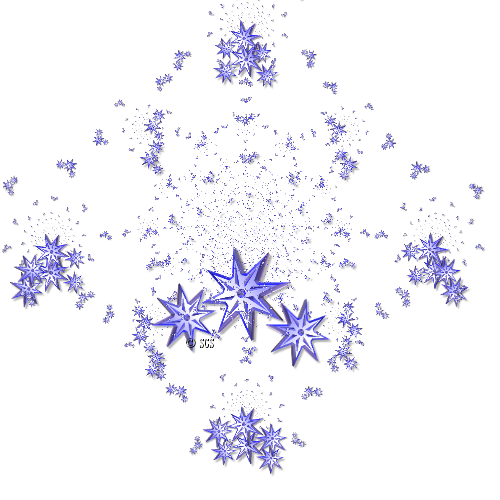 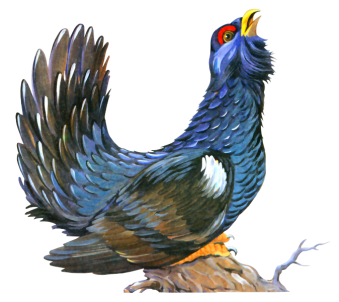 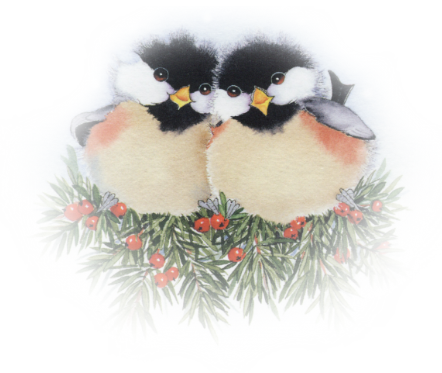 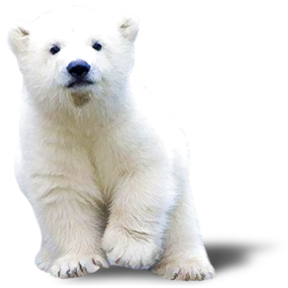 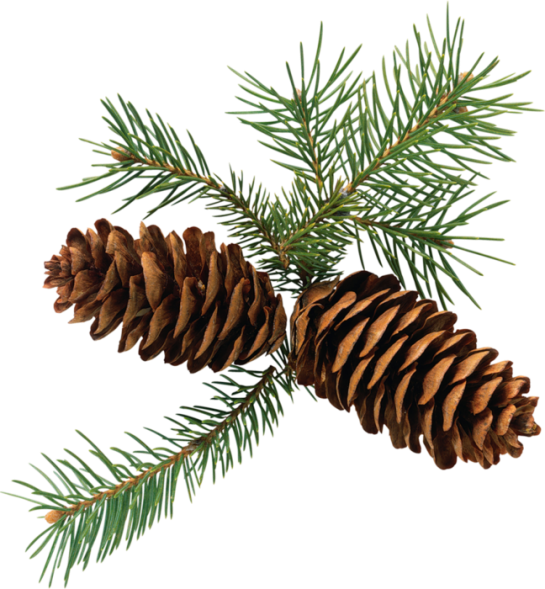 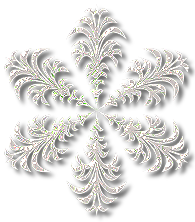 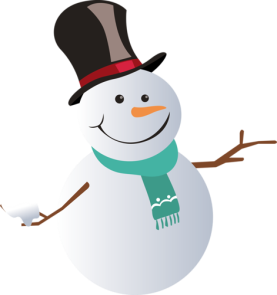 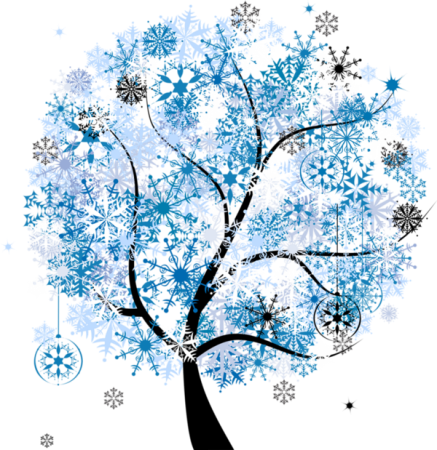 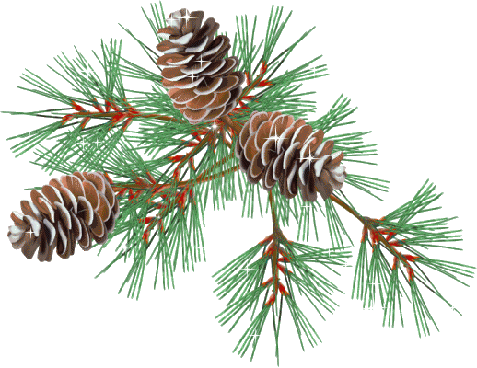 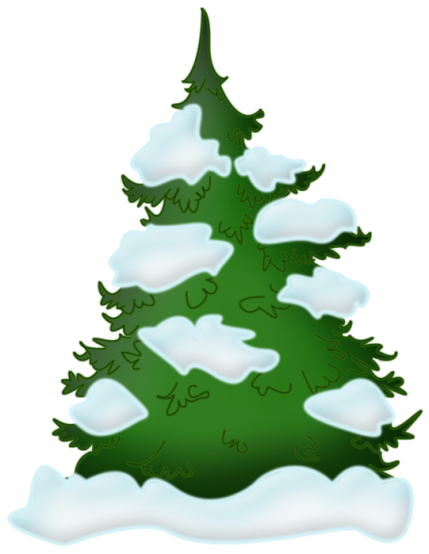 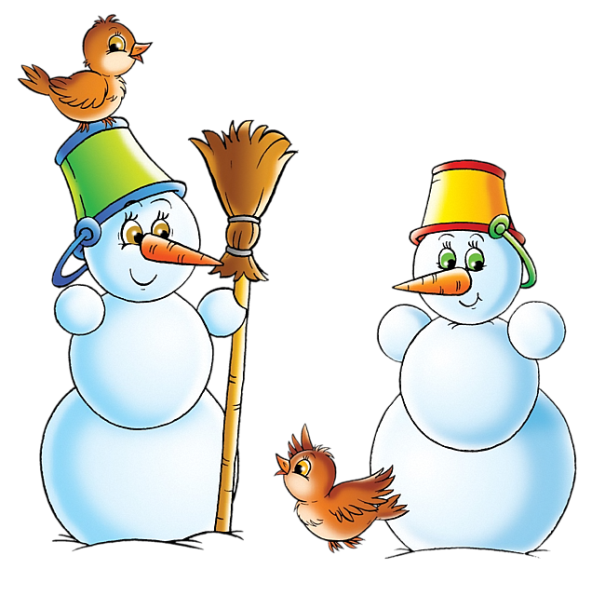 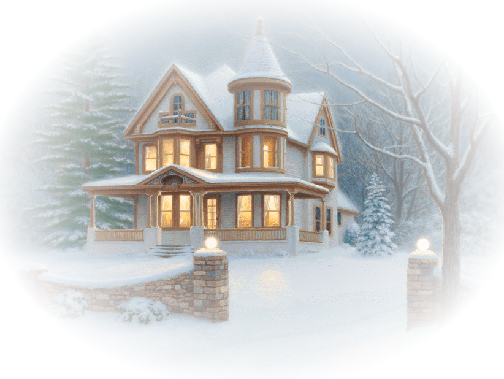 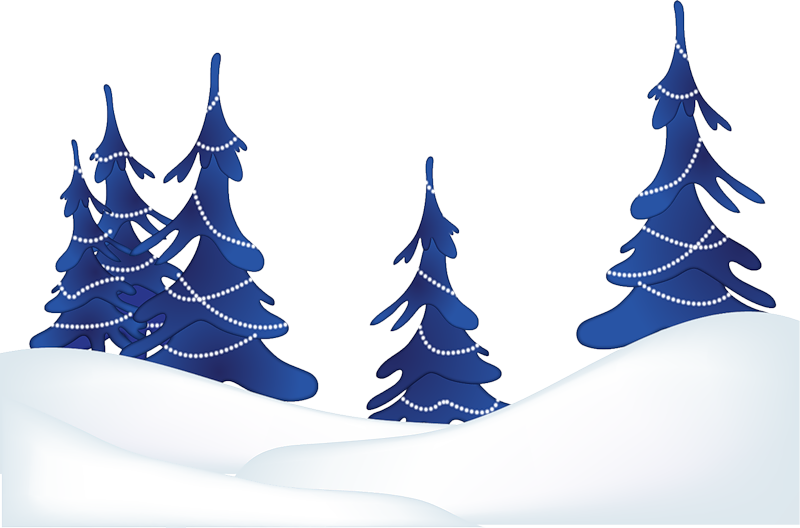 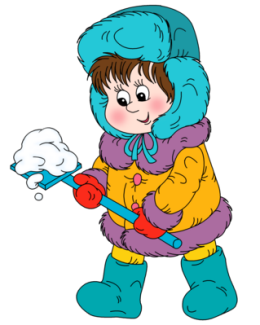 Деревья (лес)
снежинки
Снег
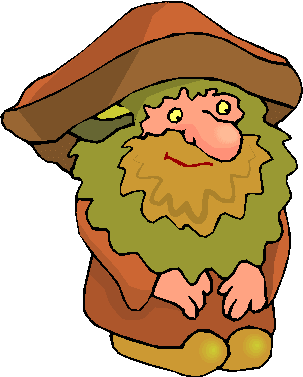 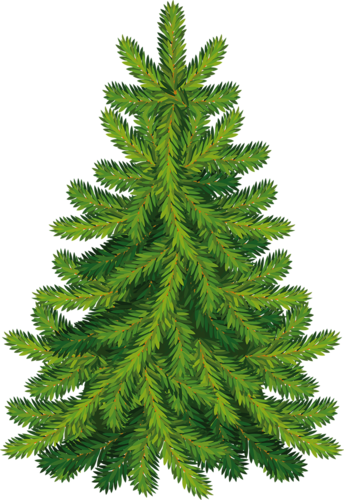 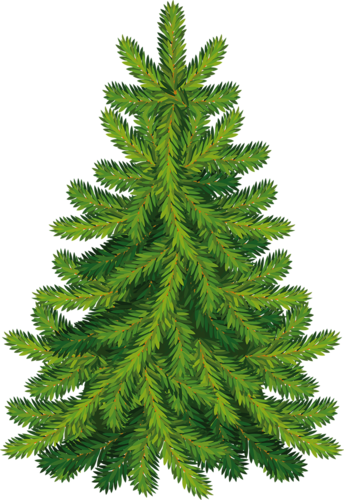 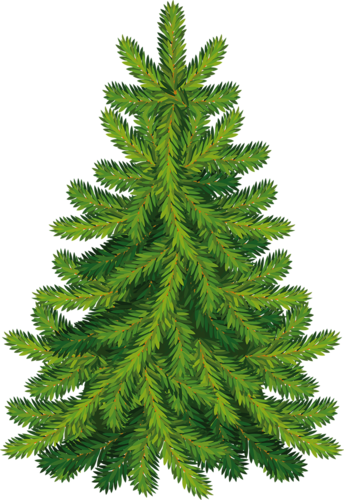 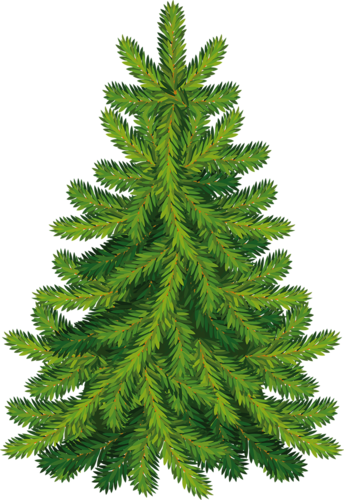 Волшебный, сказочный, пленительный, чарующий, чародейный, чарующий, чародейственный, колдовской.
Волшебный, сказочный, пленительный, чарующий, чародейный, чарующий, чародейственный, колдовской.
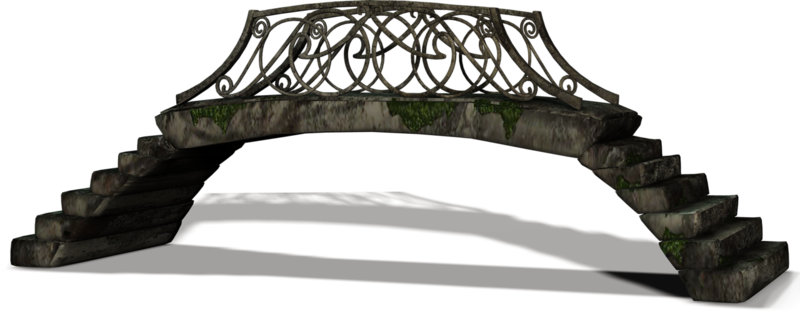 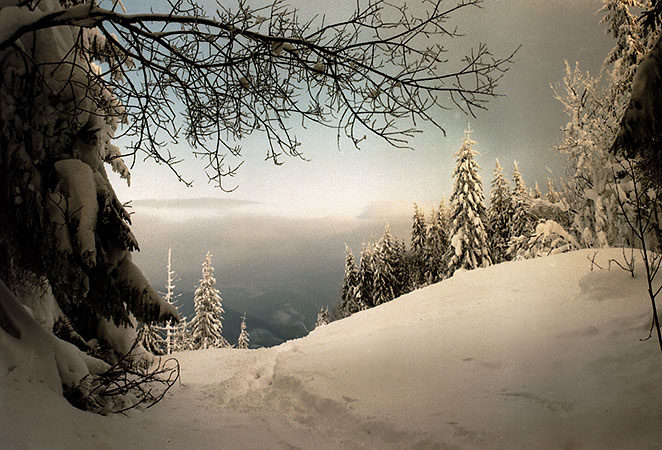 Орфографический подъём
Бл_стать
З_мов_е
Пр_зрач_ный
_сл_пит_льный
Сн_ж_нка
Рук_вич_ки
Ра__т_лает_ся
По_ск_льзнут_ся
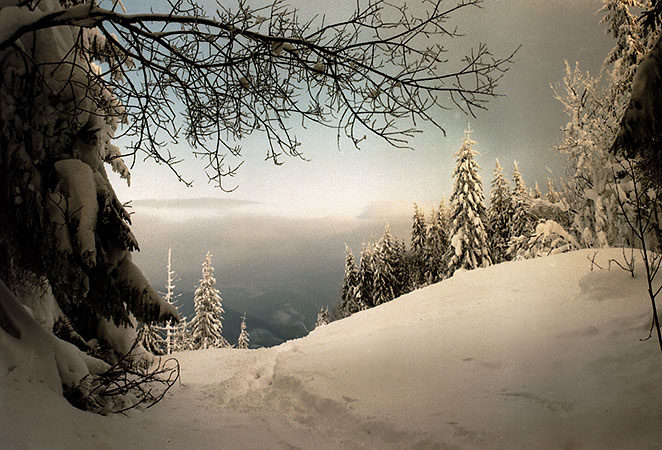 Орфографический подъём
Блистать
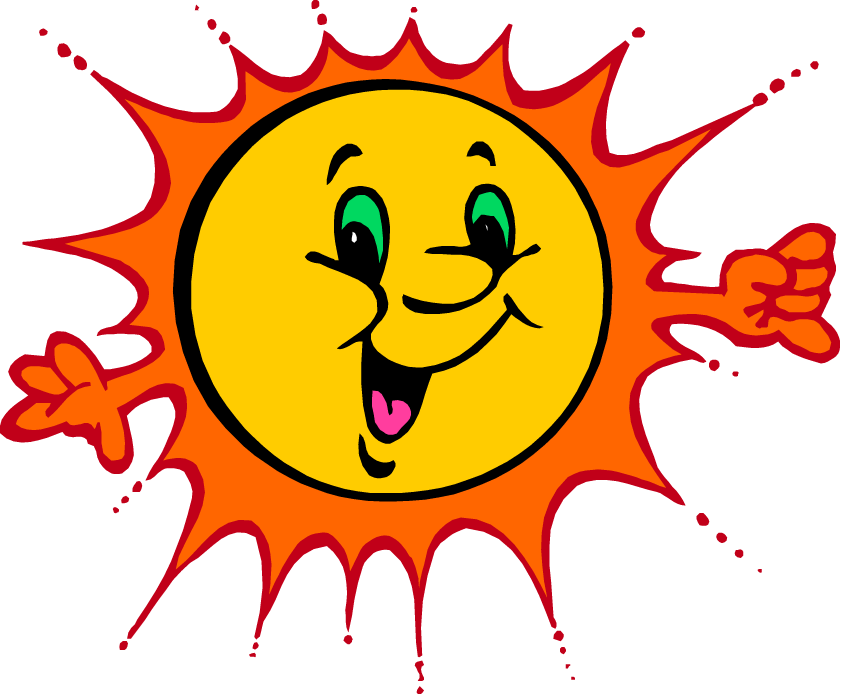 Зимовье
Прозрачный
Ослепительный
Снежинка
Рукавички
Расстилается
Поскользнуться
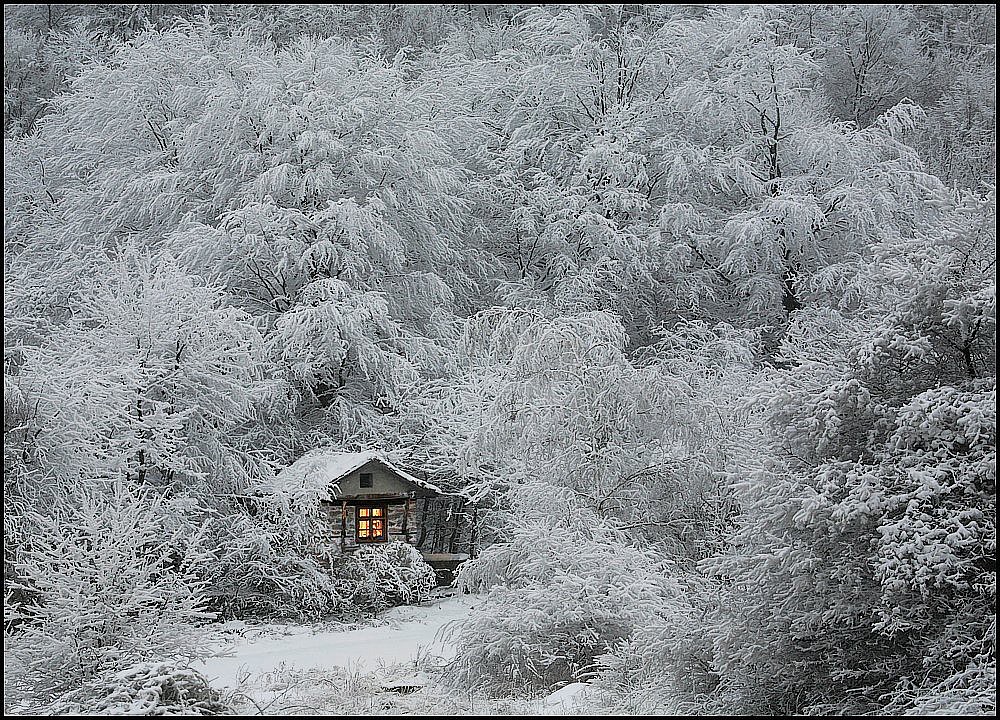 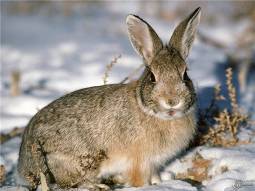 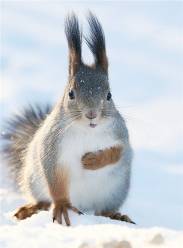 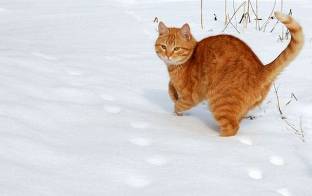 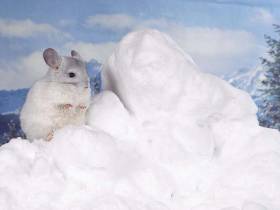 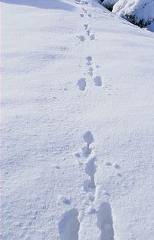 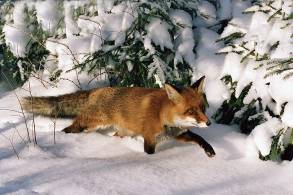 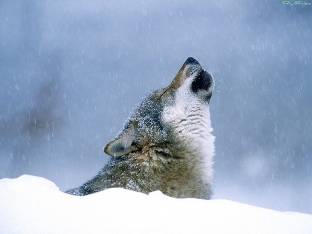 Надо отдохнуть
УСТАЛИ?
ПРОМОКЛИ?
Надо обсохнуть
ЗАМЁРЗЛИ?
Надо согреться
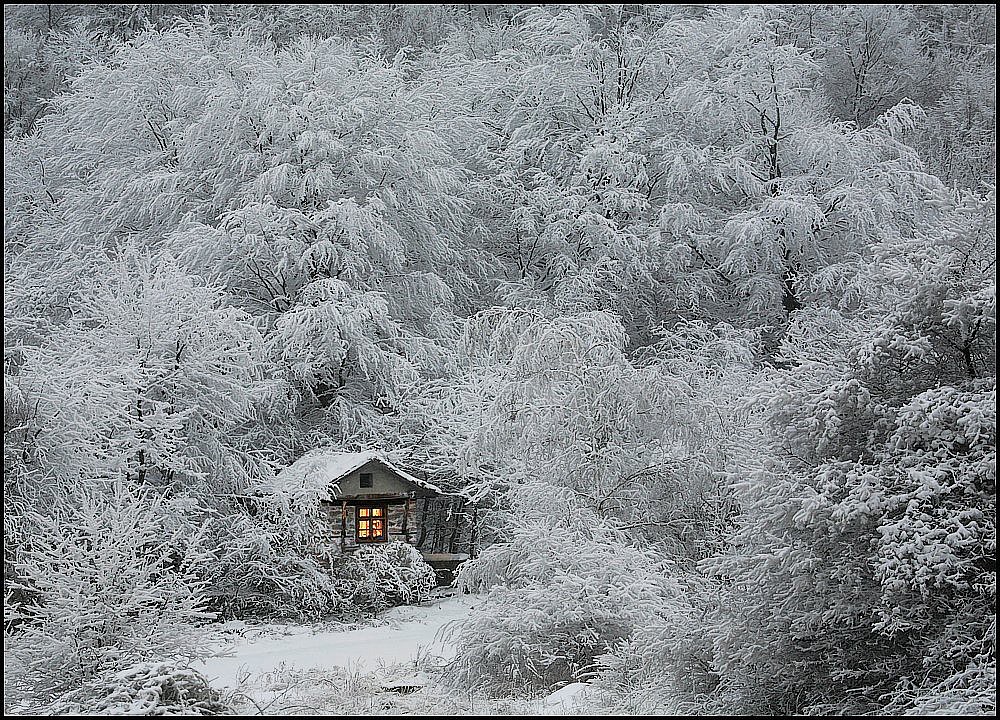 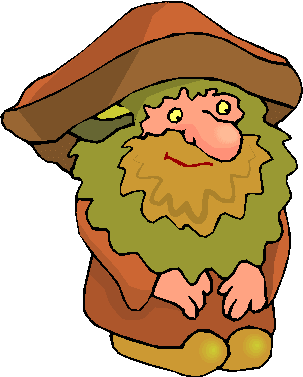 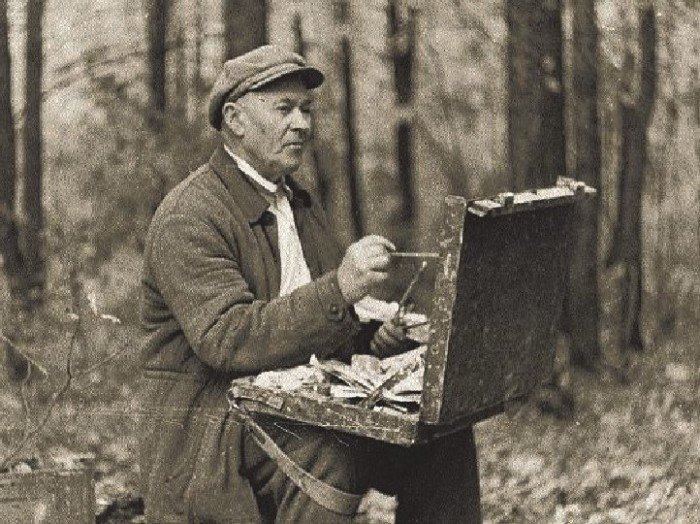 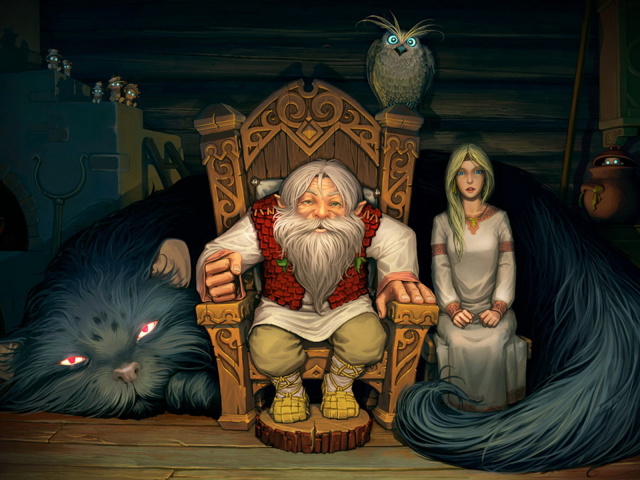 Музей одной картины
Аркадий Александрович Пластов (1893—1972) Калининская областная картинная галерея
Первый снег. 1946
ДОМАШНЕЕ ЗАДАНИЕ
Сочинение-миниатюра 
«Зимний лес»
Используйте текст №10 
(рабочий лист)
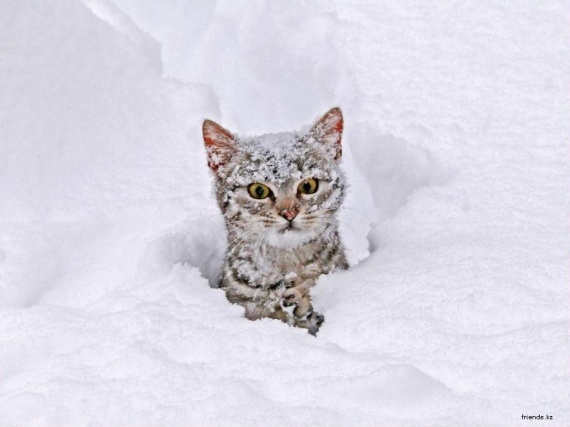 СПАСИБО ЗА ВНИМАНИЕ!
Я уверен, что для полного овладения русским языком, для того, чтобы не потерять чувство этого языка, нужно не только постоянное общение с простыми русскими людьми, но и общение с пажитями и лесами, водами, старыми ивами, с пересвистом птиц и с каждым цветком, что кивает головой из-под куста лещины.
К.Г.Паустовский
Пажить – пастбище
Лощина - орешник